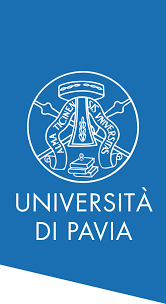 Master degree in Physical Sciences(Laurea Magistrale in Scienze Fisiche)Prof. Dario Gerace (Coordinator)Department of Physics “A. Volta”(website: https://scienzefisiche.cdl.unipv.it/it)
LM in Scienze Fisiche
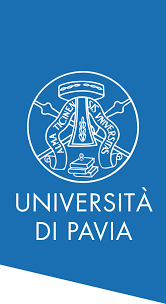 Admission pre-requisites
Bachelor in STM (Physics or equivalent)

>60 CFU in FIS* sectors, >15 in MAT* sectors (or equivalent), >3 CFU English language
Educational Goals
LM in Scienze Fisiche
Access to PhD, specialization, first and second level Master courses
Direct access to jobs in the private or public sectors
Academic path
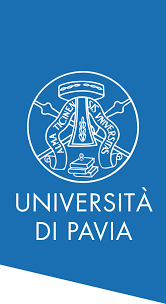 72 CFU (12 courses of 6 CFU)
48 CFU Final dissertation (Tesi di Laurea)
~60 courses from the LM Scienze Fisiche
~40 Professors affiliated to the Department of Physics +14 contract Professors (INFN, CNR, INAF, CNAO,...)
6 curricula (1 English, 5 English friendly, 1 DD):
LM in Scienze Fisiche
* Double degree with Paris Cité
Comunicazione Scientifica
Fisica delle
Tecnologie
Quantistiche
Didattica e Storia
Fisica Nucleare
Fisica della
Biomedical Physics**
Fisica Teorica
della Fisica,
Materia
e Subnucleare*
** in English
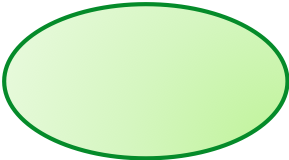 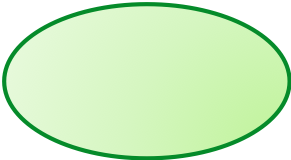 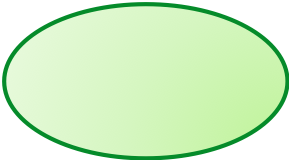 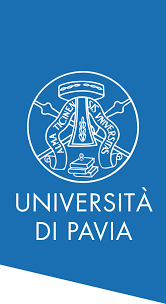 Admission
Students with a Bachelor degree in Physics (or equivalent)
All students MUST apply to the ‘Concorso di Ammissione’ (https://portale.unipv.it/it/didattica/corsi-di-laurea/ammissioni/iscriversi-ad-una-laurea-magistrale/lauree-magistrali-ad-accesso-libero)
Students with final bachelor mark >92/110 are admitted

Students with lower mark, or a bachelor degree not in Physics will be interviewed (typically in September, check the website)
LM in Scienze Fisiche
Students with a foreign Bachelor degree (Physics)
Please apply through: https://apply.unipv.eu/en_GB/courses/course/172-masters-program-physical-sciences--biomedical-physics-curriculum
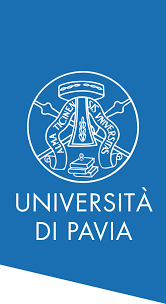 Career (study) plan
Online procedure with fast approval for the 6 curricula








Possibility to propose a personalized study plan 
    (to be approved by the Educational Board)
Fisica Teorica
Fisica della Materia
Biomedical Physics (English)
Fisica Nucleare e Subnucleare (with DD in Particle & Astroparticle Physics)
Didattica e Storia della Fisica, Comunicazione Scientifica
LM in Scienze Fisiche
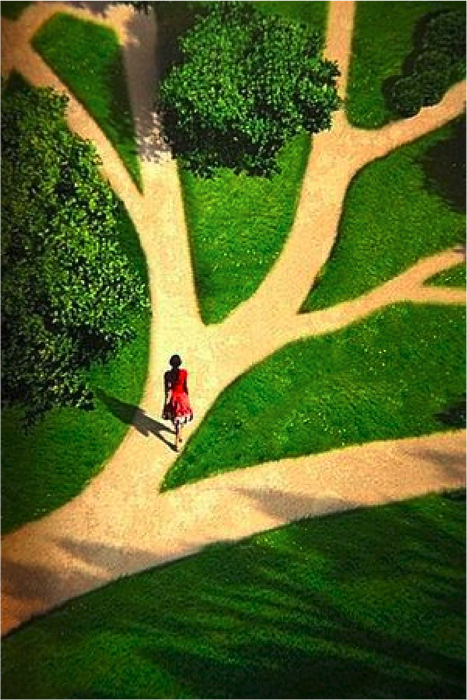 Fisica delleTecnologie Quantistiche
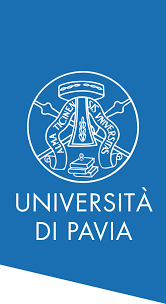 LM - Scienze Fisiche in Pavia
130 researchers (personnel affiliated to the Physics Department + personnel of external Research Institutions)
the Physics Department has been (2018-2023) one of the 7 best Physics Departments in Italy (Dipartimenti di Eccellenza)
Very good ratio between numbers of students/teachers (~4.1)
Courses are English Friendly or fully in English
LM in Scienze Fisiche
156 students currently enrolled (as of 05/2024)
First year students increasing (33/’21; 54/’22; 81/’23; ...)
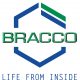 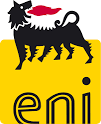 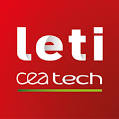 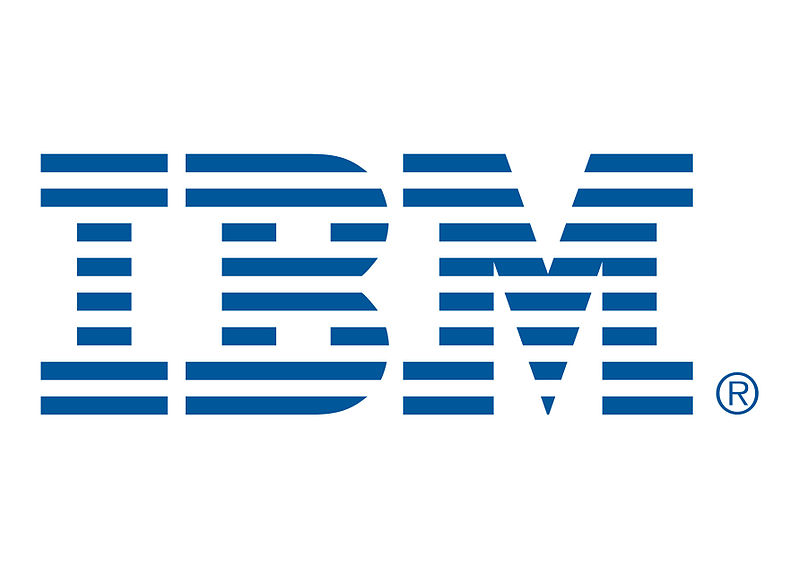 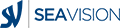 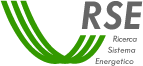 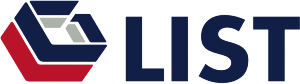 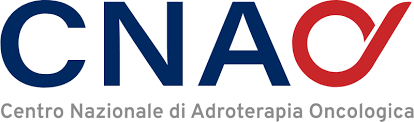 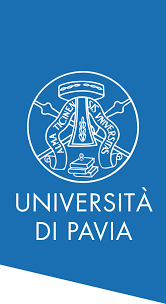 LM - Scienze Fisiche in Pavia
High level of post-degree satisfaction (>80%)

LM+ stage in private companies (5 semesters instead of 4, 2 of which spent in the company, with a monthly allowance)

High employment rate (>90% after 3 years from degree)
LM in Scienze Fisiche
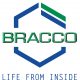 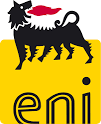 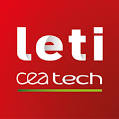 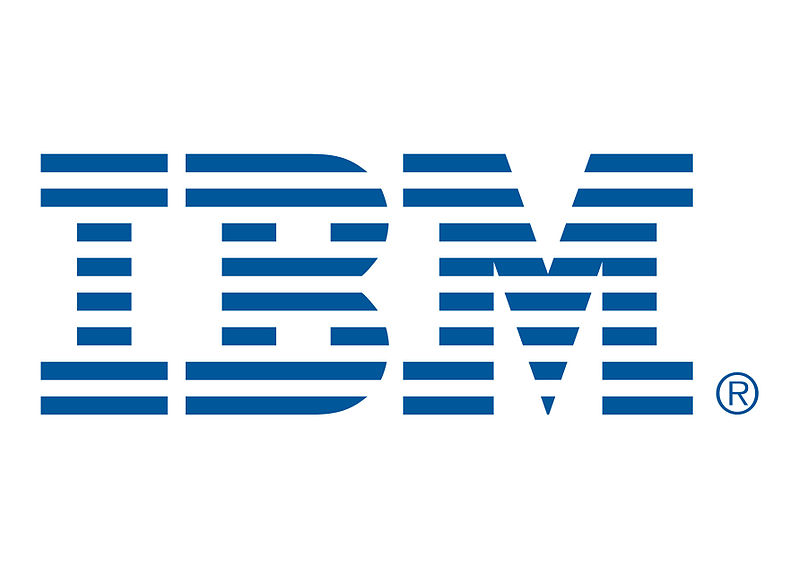 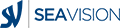 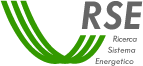 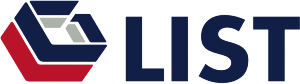 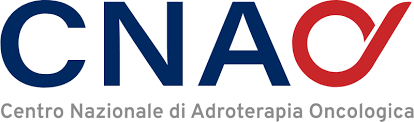 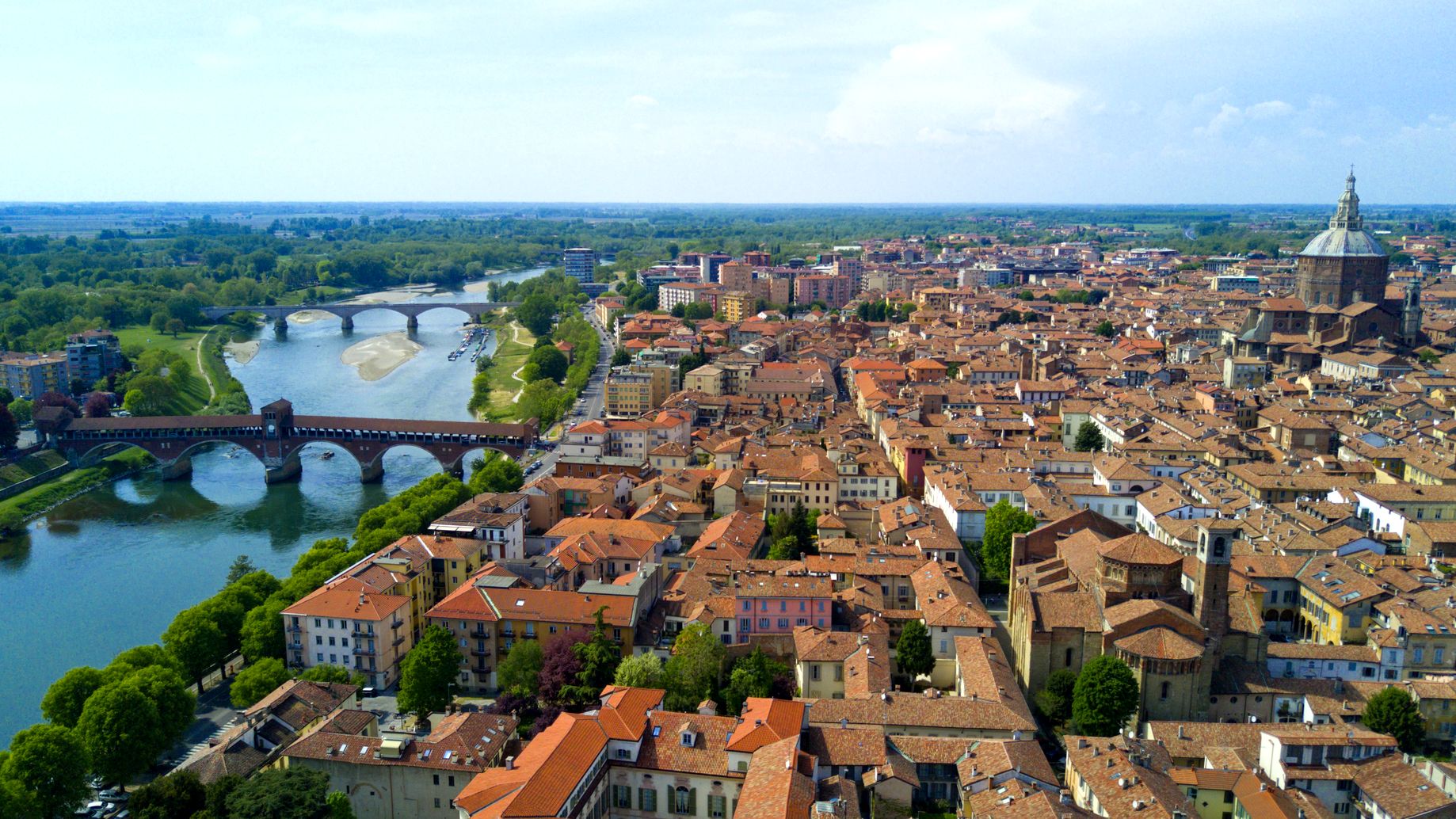 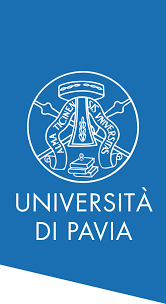 University of Pavia (since 1361)
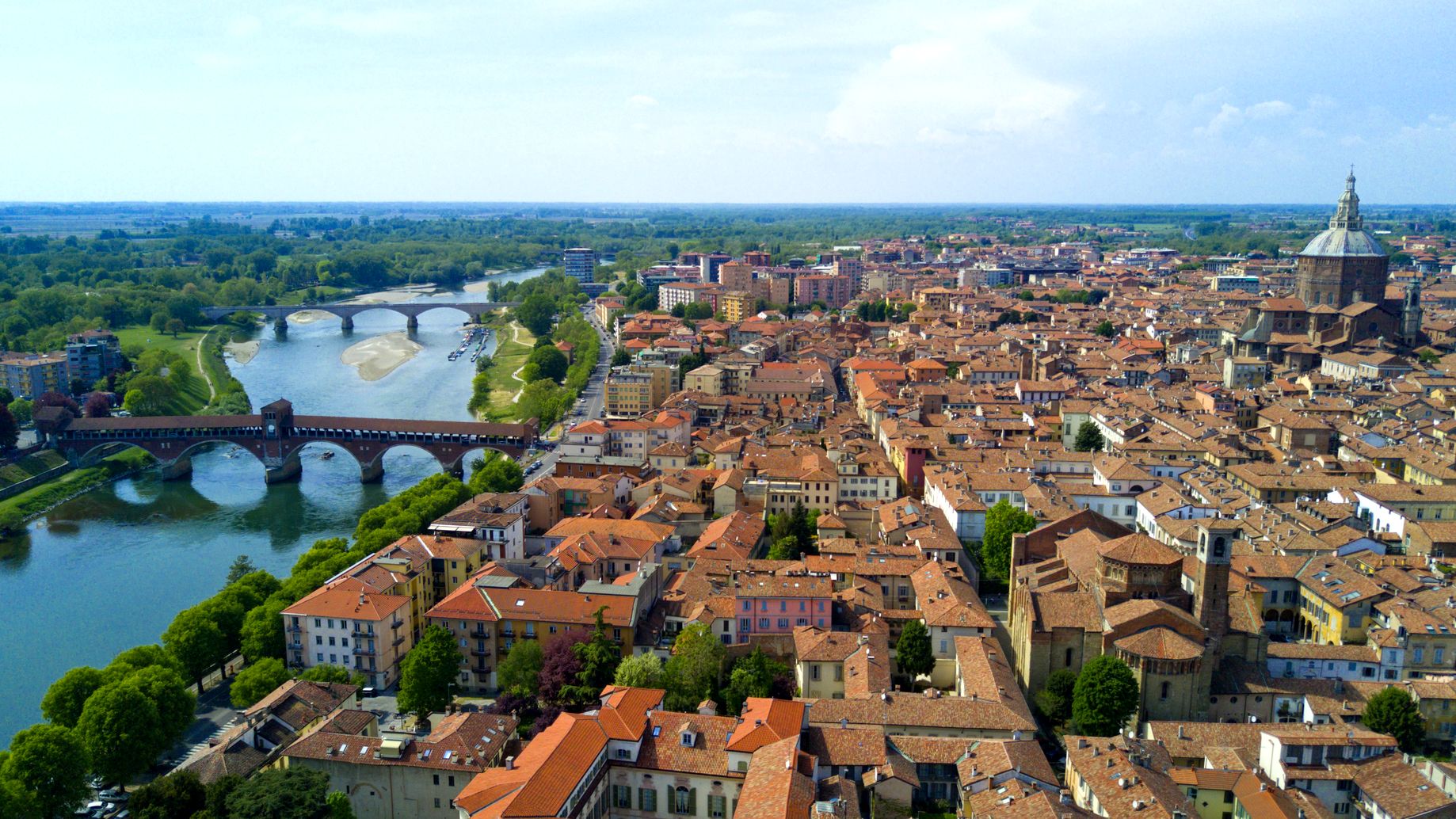 LM in Scienze Fisiche
8